EECS498-008Formal Verification of Systems Software
Material and slides created by
Jon Howell and Manos Kapritsos
A distributed system is composed of multiple hosts, a network and clocks
Distributed system: attempt #3
module DistributedSystem {
  datatype Variables = 
    Variables(hosts:seq<Host.Variables>,
              network: Network.Variables,
              time: Time.Variables)

  predicate Next(v, v’, hostid, msgOps: MessageOps, clk:Time) {
    || (&& HostAction(v, v’, hostid, msgOps)
        && Network.Next(v, v’, msgOps)
        && Time.Read(v.time, clk))
    || (&& Time.Advance(v.time, v’.time)
        && v’.hosts == v.hosts
        && v’.network == v.network)
  }
}
Distributed system
Host
Host
Network
Time
Host
Host
10/19/22
EECS498-008
2
A “distributed” system
module DistributedSystem {
  datatype Variables = 
    Variables(fs: FileSystem.Variables,
              disk: Disk.Variables)

  predicate Next(v, v’) {
    || (exists io :: 
        && FileSystem.Next(v.fs, v’.fs, io)
        && Disk.Next(v.disk, v’.disk, io)
    || ( // Crash!
        && FileSystem.Init(v’.fs)
        && v’.disk == v.disk
       )
  }
}
Distributed system
Disk
File system
(in-memory state
Binding variable
10/19/22
EECS498-008
3
Trusted vs proven
Hosts cannot communicate except through the network
Time can advance between any host steps
File system (kernel) 
can crash
Disk won’t forget writes it acknowledged
Distributed system
Distributed system
Network won’t make up packets
Host
Host
Network
Disk
File system
(in-memory state
Network might reorder packets
Time
Host
Host
Disk might reorder concurrent writes
Time only moves forward
10/19/22
EECS498-008
4
: the systems specification sandwich
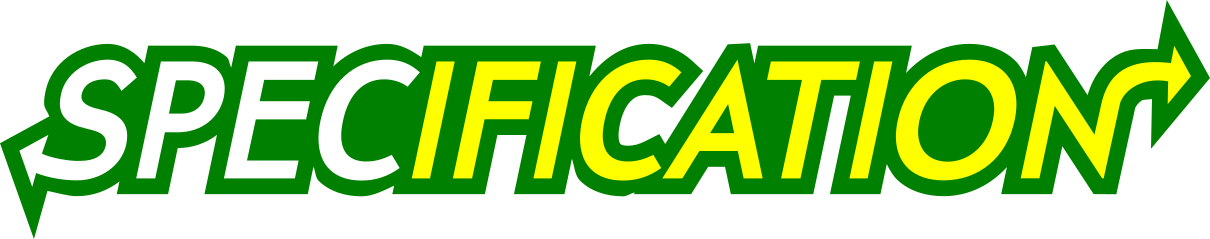 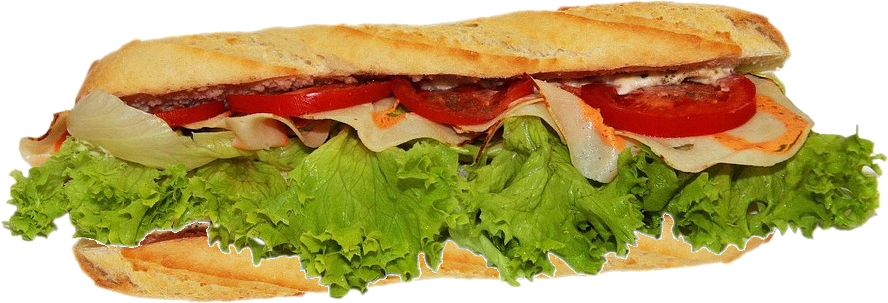 trusted application spec
proof
protocol
proof
code
trusted environment assumptions
image: pixabay
10/19/22
EECS498-008
5
Administrivia
Midterm went great, congratulations!
Problem set 3 due on Friday
Project 1 will be released on Monday
Let me know if you can’t find teammates
Midterm evaluations due today!
They are really, really important
If we reach 66%, I’ll design custom course stickers
I’m giving another lecture right after this one, so I have to skip IOH
10/19/22
EECS498-008
6
Chapter 6: Refinement
10/19/22
EECS498-008
7
State machines: a versatile tool
State machines can be used to
Model the program
Model environment components
Model how the system (program+environment) fits together
Specify the system behavior
10/19/22
EECS498-008
8
Different ways to specify behavior
Spec
C-style assertions
Postconditions
Properties/invariants
Refinement to a state machine
Distributed system
Host
Network
Host
Host
10/19/22
EECS498-008
9
Example: hashtable
module HashTable {
  datatype Variables = Variables(tbl:seq<Pair<int, string>>)

  predicate Insert(v:Variables, v’:Variables, key:int, val:string) {
    var free := Probe(v.tbl, key);
    && free.Some?
    && v’.tbl == v.tbl[free.value := Pair(key, val)]
  }
}
13￫C
13￫C
-
-
-
-
-
-
-
-
23￫A
23￫A
23￫A
23￫A
-
47￫D
-
-
-
-
71￫B
71￫B
71￫B
-
-
10
The spec: a simple map
(empty)
23￫A
23￫A
71￫B
13￫C
23￫A
71￫B
13￫C
23￫A
47￫D
71￫B
module MapSpec {  
  datatype Variables = Variables(mapp:map<Key, Value>)
  
  predicate InsertOp(v:Variables, v':Variables, key:Key, value:Value) {
    && v'.mapp == v.mapp[key := value]
  }
}
11
Refinement
(empty)
23￫A
23￫A
71￫B
13￫C
23￫A
71￫B
13￫C
23￫A
47￫D
71￫B
13￫C
13￫C
-
-
-
-
-
-
-
-
23￫A
23￫A
23￫A
23￫A
-
47￫D
-
-
-
-
71￫B
71￫B
71￫B
-
-
12
The benefits of refinement
Refinement allows for good specs
Abstract: elide implementation details
Concise: simple state machine
Complete: better than a “bag of properties”
But if you want, you can prove properties about the spec
Refinement is very powerful
Can specify systems that are hard to specify otherwise
E.g. linearizability
10/19/22
EECS498-008
13
A sharded key-value store
Logically centralized, physically distributed
(empty)
23￫A
23￫A
71￫B
13￫C
23￫A
71￫B
13￫C
23￫A
47￫D
71￫B
Host 1
-
-
-
Host 2
Host 1
Host 1
Host 1
Host 1
-
-
13￫C
13￫C
-
-
-
-
-
-
-
14
-
-
-
-
Host 2
Host 2
Host 2
Host 2
23￫A
23￫A
23￫A
23￫A
47￫D
-
-
-
71￫B
71￫B
-
71￫B
Stutter steps
(empty)
One “stutter”
step for the spec
23￫A
23￫A
71￫B
23￫A
71￫B
Host 1
-
-
One normal step for the implementation
-
Host 2
Host 1
Host 1
Host 1
-
-
-
23￫A
-
-
-
-
-
15
-
-
-
Host 2
Host 2
Host 2
-
23￫A
23￫A
-
-
-
71￫B
-
71￫B
A primary-backup protocol
Clients
Primary
Primary
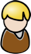 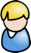 Backup
Backup
16
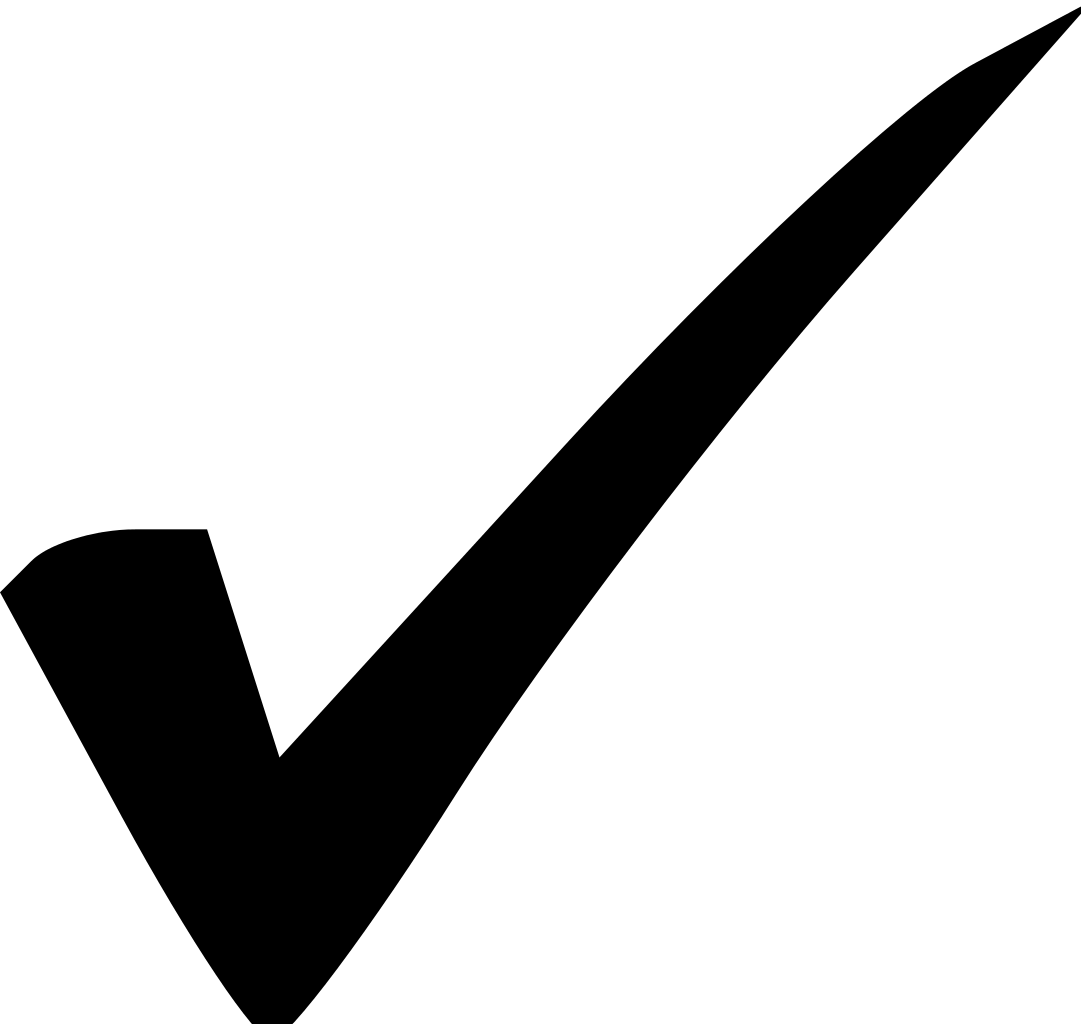 A primary-backup protocol
Primary
Backup
Primary
Primary
Primary
Primary
Primary
17
Backup
Backup
Backup
Backup
Backup
The interpretation (Abstraction) function
(empty)
23￫A
23￫A
71￫B
13￫C
23￫A
71￫B
13￫C
23￫A
47￫D
71￫B
function Abstraction(lv:HashTblState) : (hv:MapSpec.Variables)
{
  ...
}
13￫C
13￫C
-
-
-
-
-
-
-
-
23￫A
23￫A
23￫A
23￫A
-
47￫D
-
-
-
-
71￫B
71￫B
71￫B
-
-
18
A refinement proof
function Abstraction(v:Variables) : MapSpec.Variables
predicate Inv(v:Variables)

lemma RefinementInit(v:Variables)
requires Init(v)
ensures Inv(v) // Inv base case
ensures MapSpec.Init(Abstraction(v))  // Refinement base case

lemma RefinementNext(v:Variables, v':Variables)
    requires Next(v, v')
    requires Inv(v)
    ensures Inv(v')  // Inv inductive step
    ensures MapSpec.Next(Abstraction(v), Abstraction(v')) // Refinement inductive step
        || Abstraction(v) == Abstraction(v') 		        // OR stutter step
19